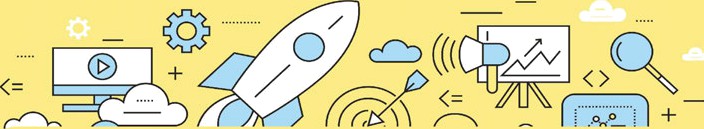 Краевой конкурс Детский сад АЛТАЯ-2025 МБДОУ - детский сад «Березка» с. ШипуновоНОМИНАЦИЯ: «Детский сад - лучшая инновационная площадка» («Поиск и открытия»)
Про инновации, которые сохраняют традиции
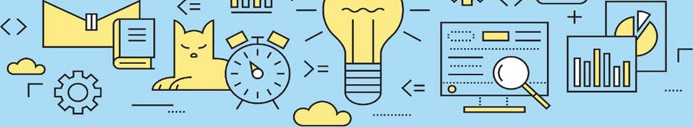 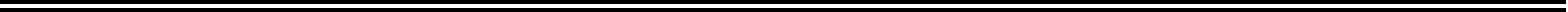 детский сад «Березка»
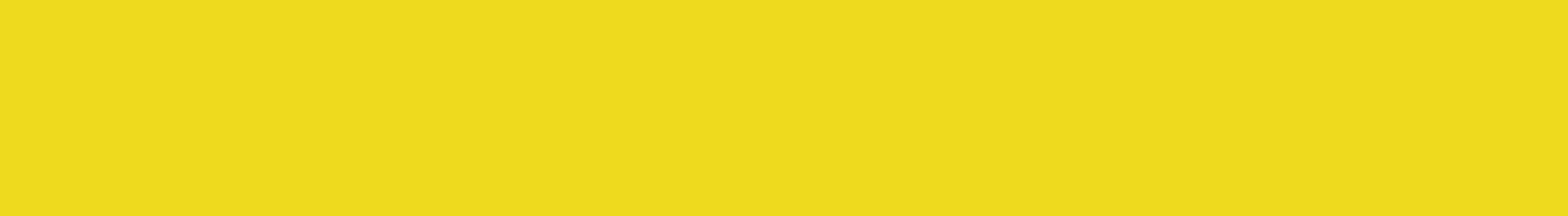 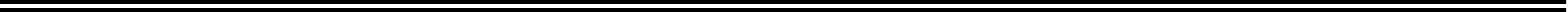 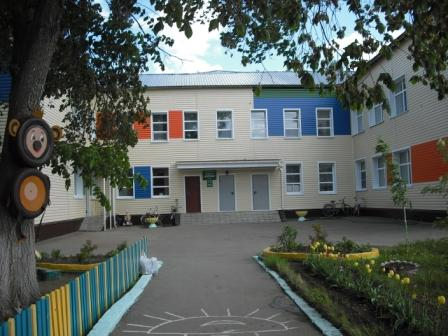 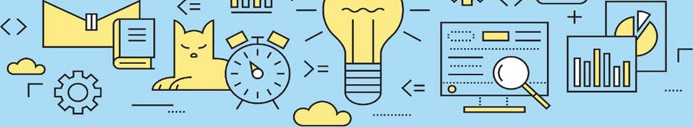 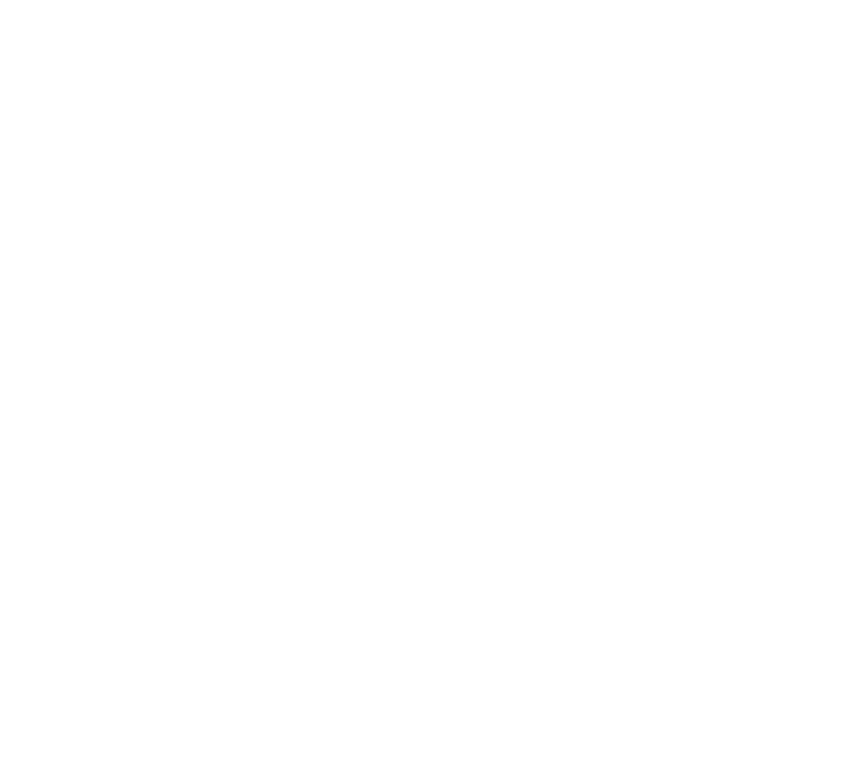 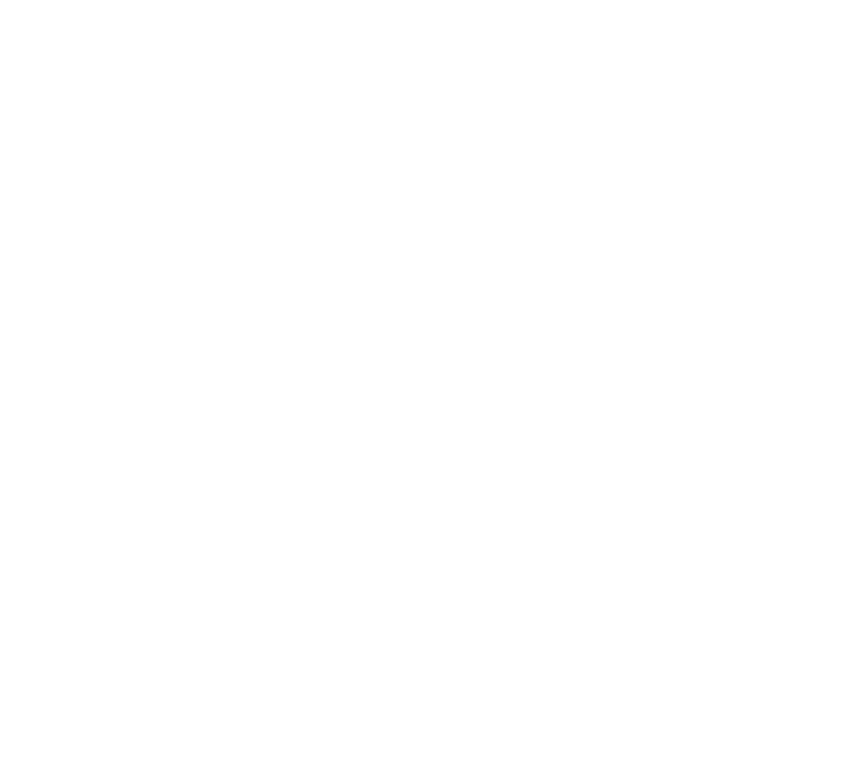 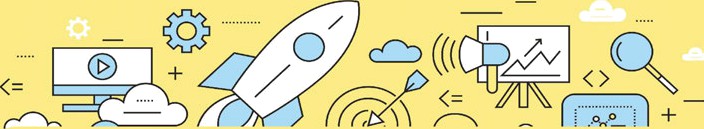 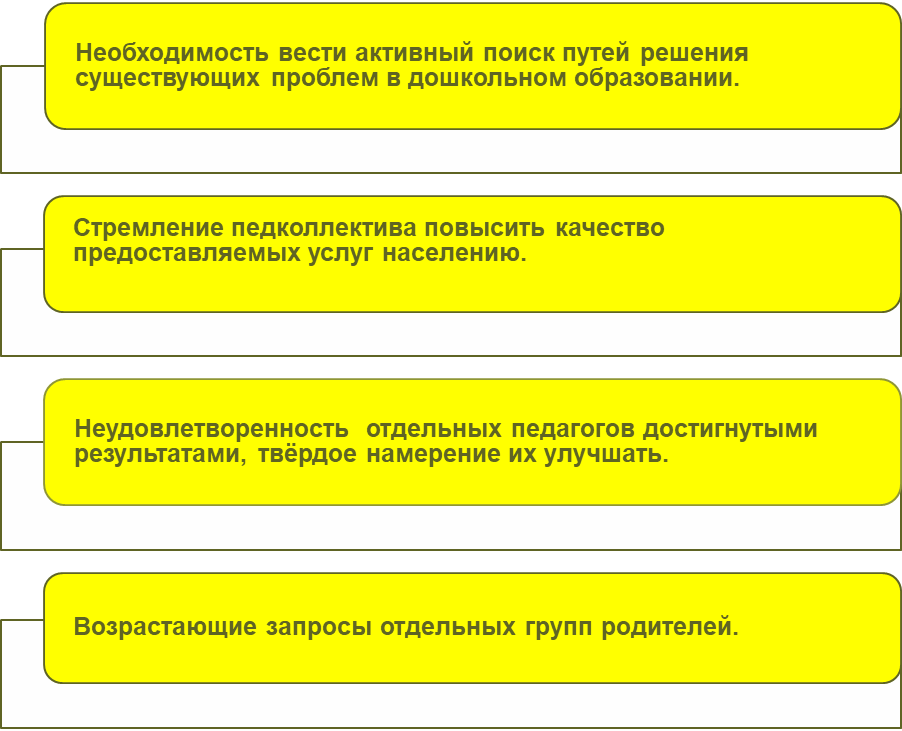 ЧТО
побудило войти в   режим нововведений
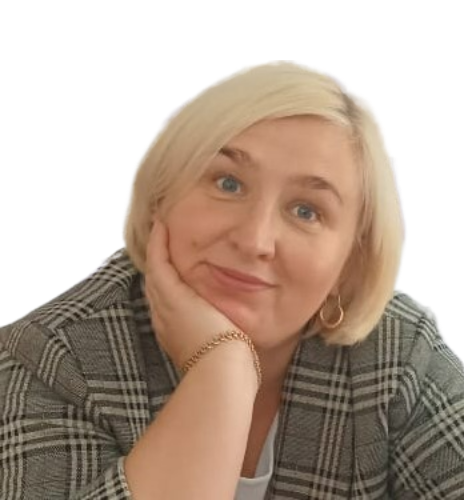 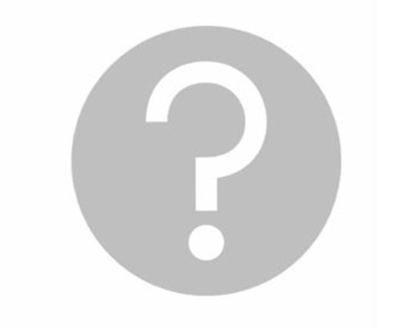 Заведующий Е.В. Вощилова
Сборная педагогов
Инновационные педагогические практики и технологии
ВОРОНКА ИННОВАЦИЙ
Музейные технологии
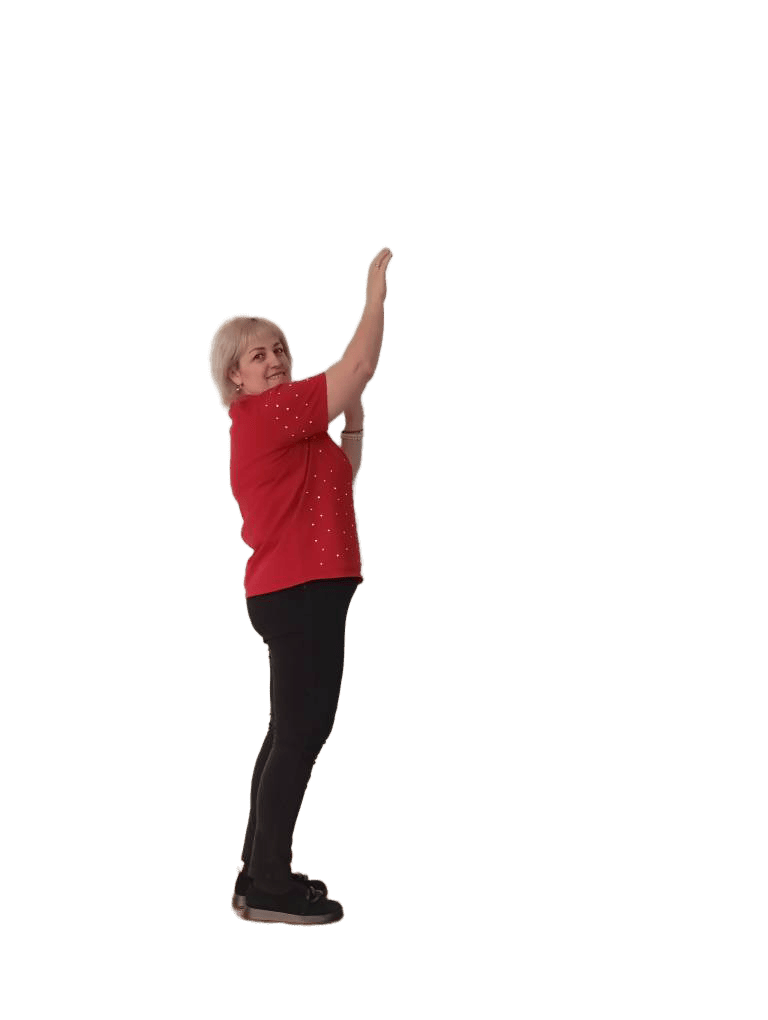 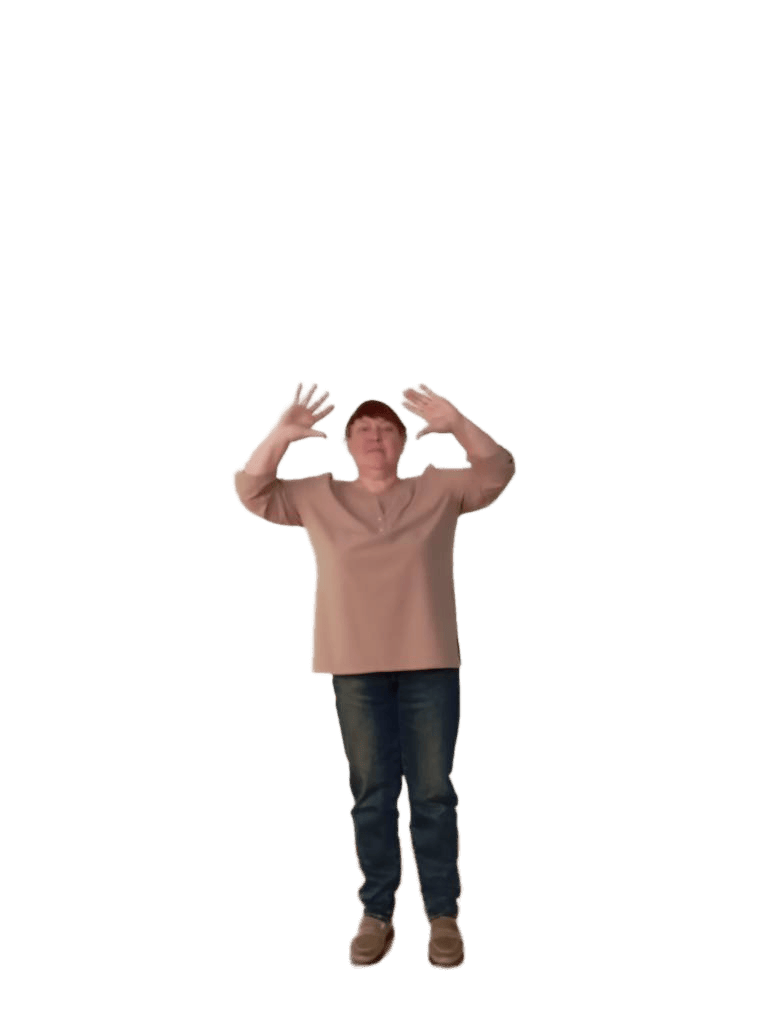 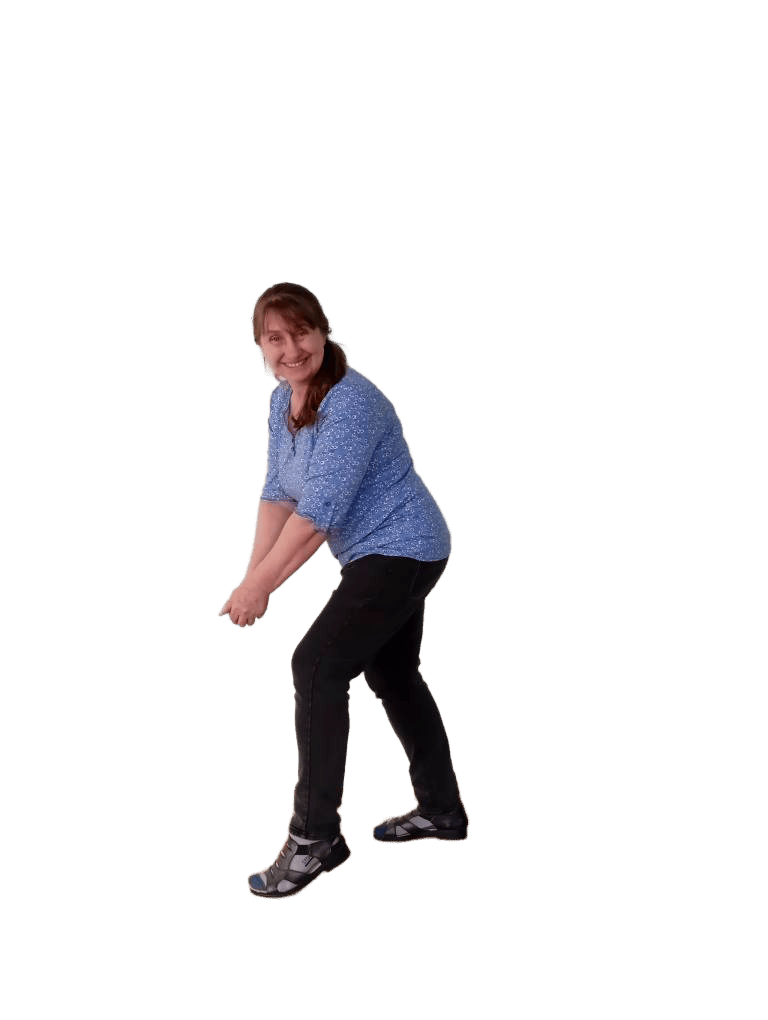 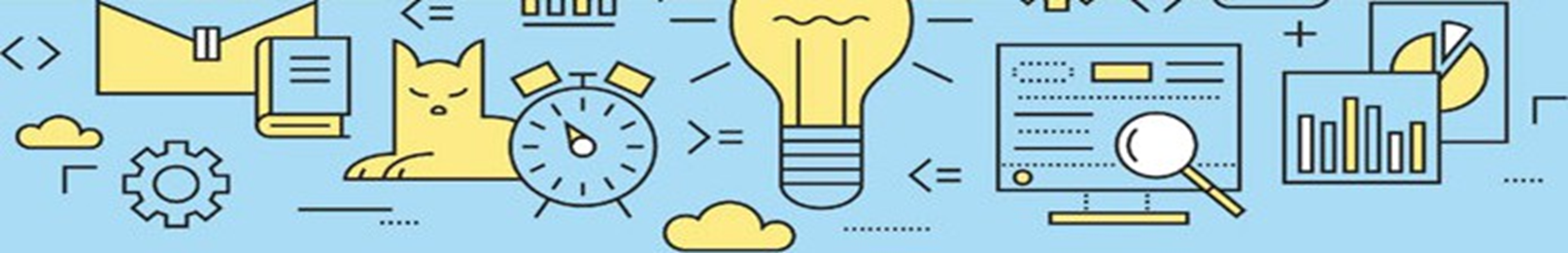 Цели и задачи внедрения инноваций:
СОЗДАТЬ ЛИЧНОСТНО-ОРИЕНТИРОВАННУЮ ОБРАЗОВАТЕЛЬНУЮ СРЕДУ В ДОУ, ПОЗВОЛЯЮЩУЮ ФОРМИРОВАТЬ УСЛОВИЯ ДЛЯ ПОЛНОЦЕННОГО ФИЗИЧЕСКОГО, ДУХОВНОГО,  ПСИХОЭМОЦИОНАЛЬНОГО ЗДОРОВЬЯ; МЕЖЛИЧНОСТНОГО, ГРУППОВОГО РАЗВИВАЮЩЕГО ВЗАИМОДЕЙСТВИЯ ДЕТЕЙ, РОДИТЕЛЕЙ, ПЕДАГОГОВ И СПЕЦИАЛИСТОВ.
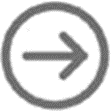 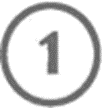 воспитывать социально - личностные качества дошкольника, умеющих мыслить творчески и неординарно;
развивать инициативность, любознательность, произвольность, способность к творческому самовыражению, стимулировать коммуникативную, познавательную, игровую и другие активности детей в различных видах деятельности;
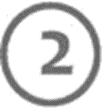 научить детей применять современные инновационные технологии, направленные на успешную социализацию личности в обществе и повышения уровня интеллектуального мышления и креативного мышления.
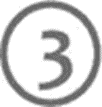 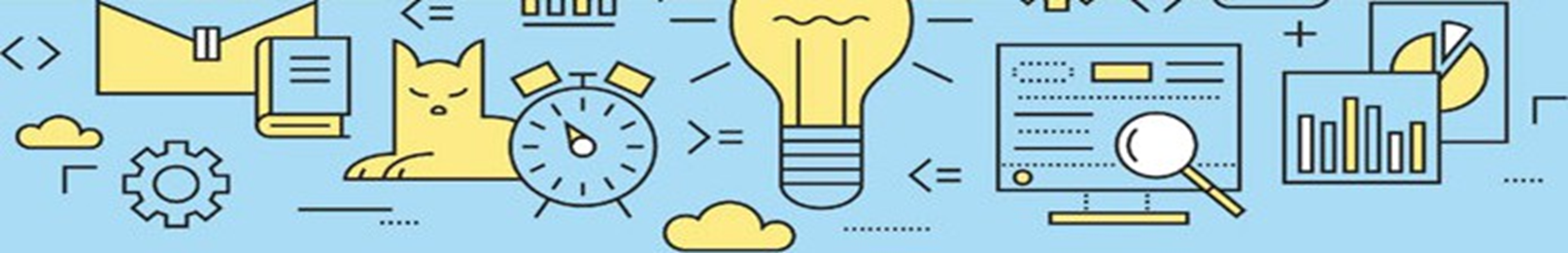 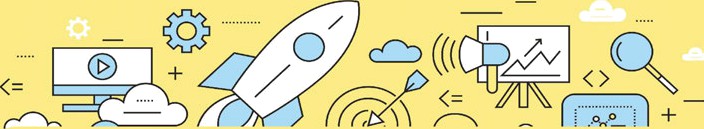 Инновационные площадки
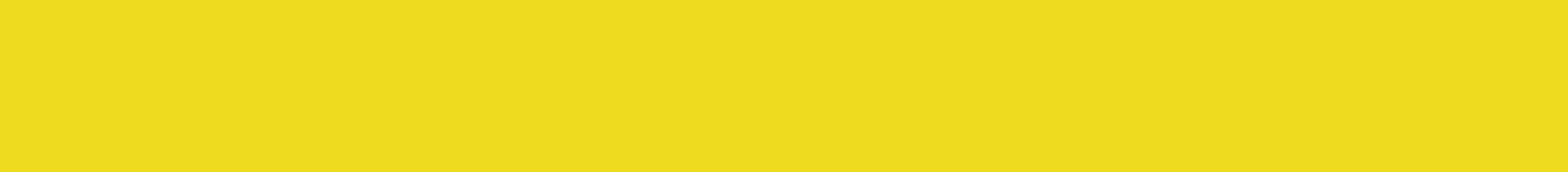 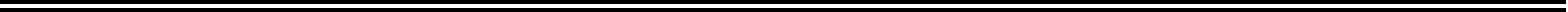 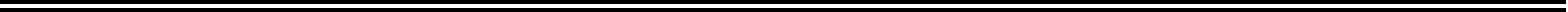 вавввв
Инновационные проекты, акции
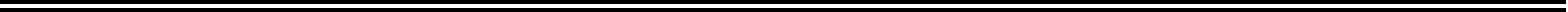 Природоохранный социально-образовательный проект                                                     «Эколята – Дошколята» по формированию у детей дошкольного возраста экологической культуры и культуры природолюбия
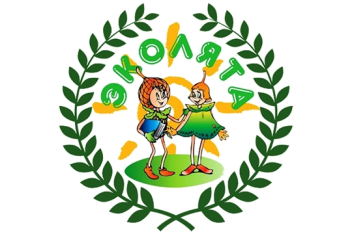 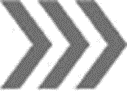 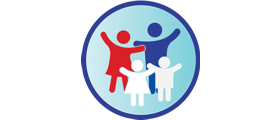 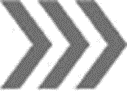 Всероссийская акция «История семьи – история страны»
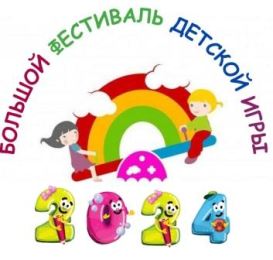 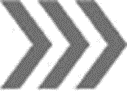 Краевой «Большой Фестиваль Детской Игры» - БФДИ
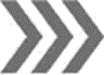 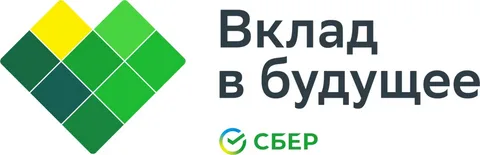 Программа по развитию личностного потенциала
Программа «Мы - твои друзья», по формированию у детей ответственного отношения к домашним животным
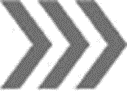 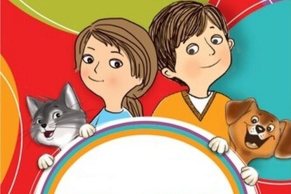 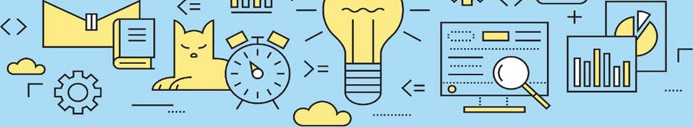 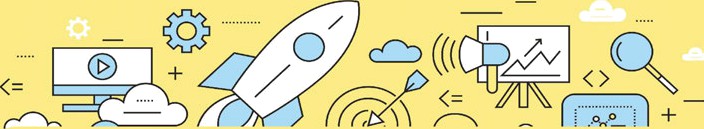 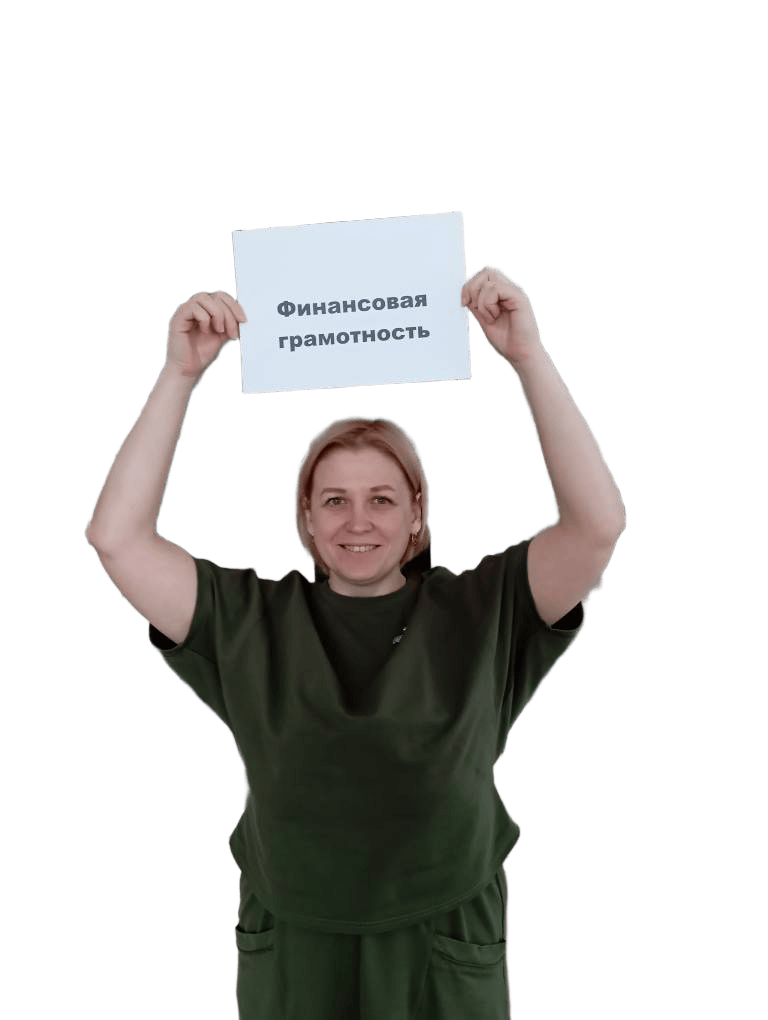 Лего конструирование
Экотропа
Музейные
технологии
Вязаная графика с пособиями «ТАФИ»
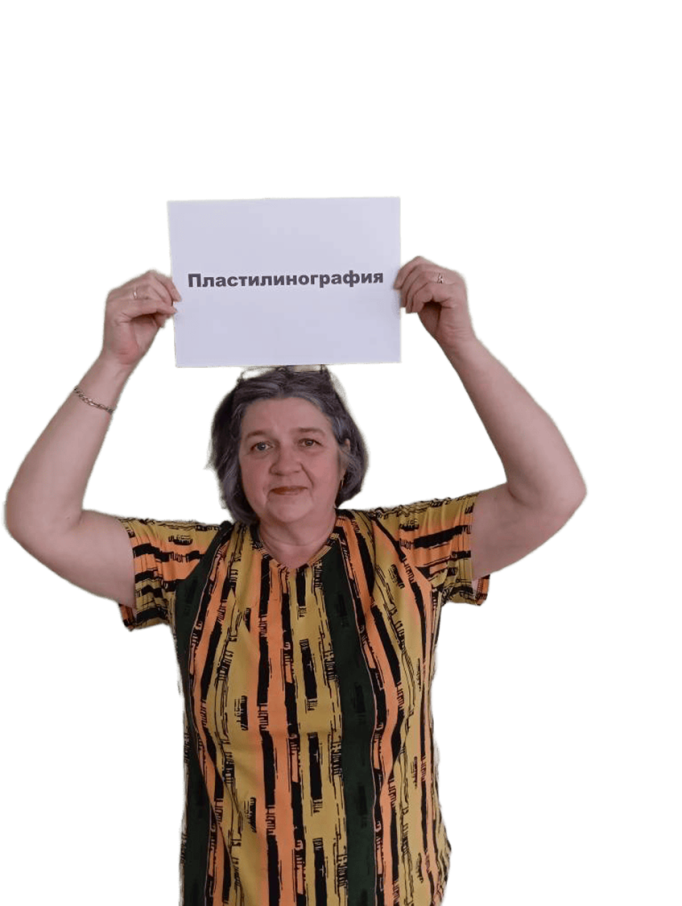 Метеоплощадка
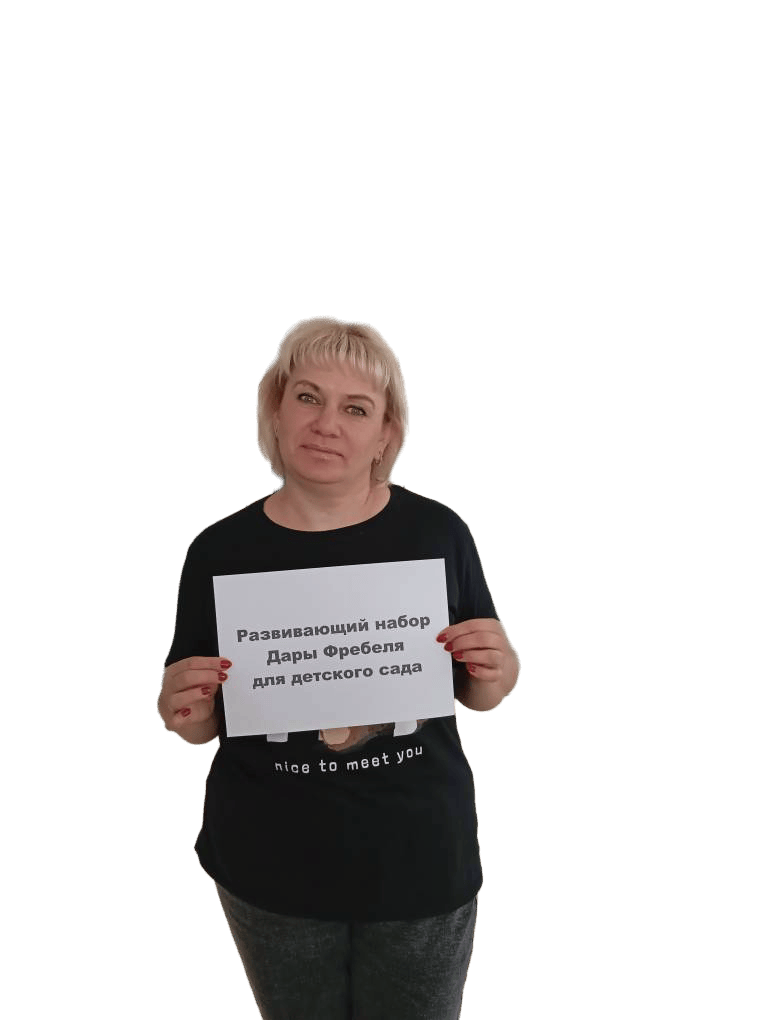 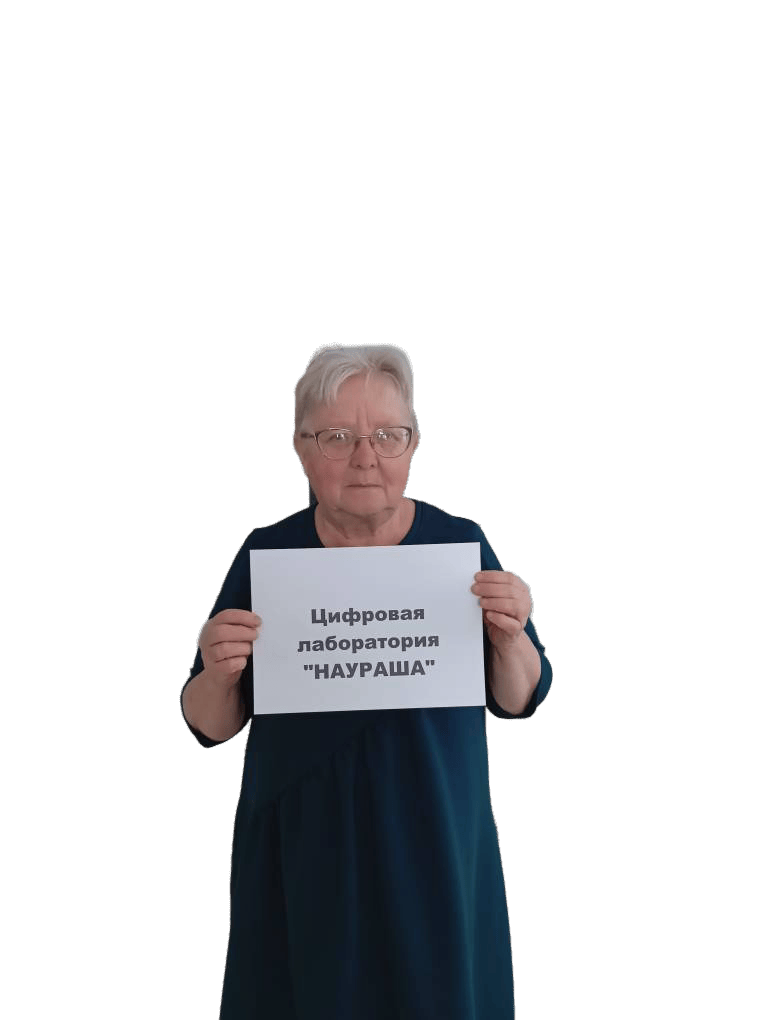 Проектная деятельность
Опыты и эксперименты
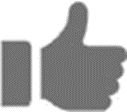 Инновационные педагогические практики и технологии
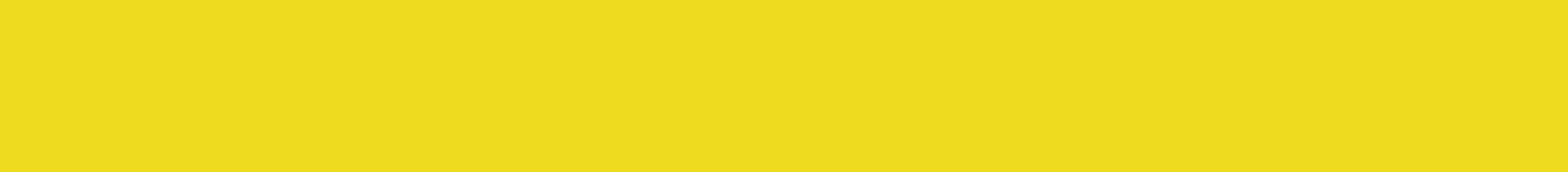 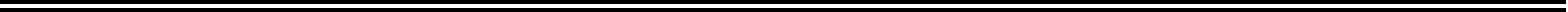 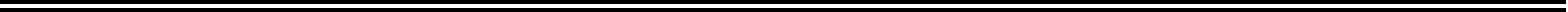 Достигнутые внешние эффекты
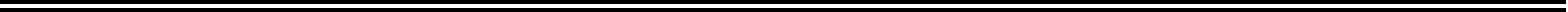 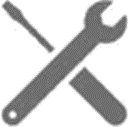 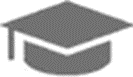 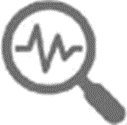 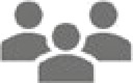 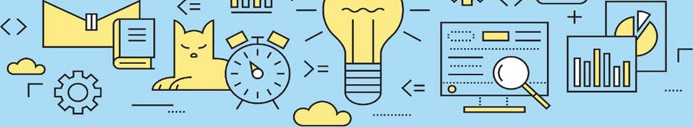 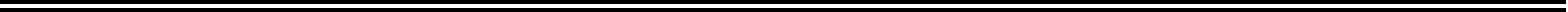 Достигнутые внешние эффекты
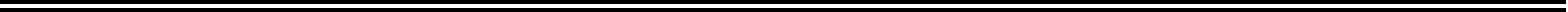 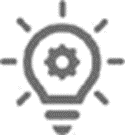 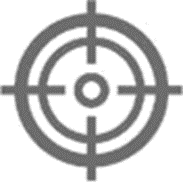 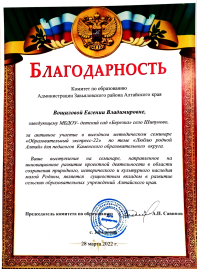 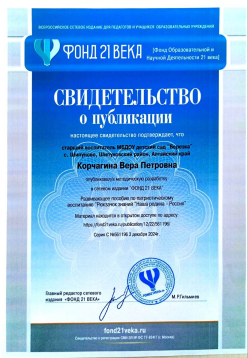 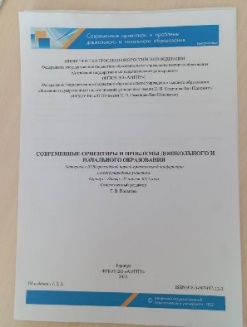 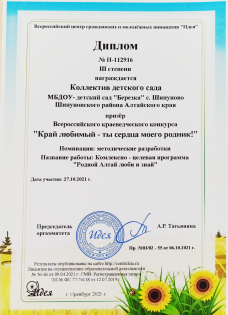 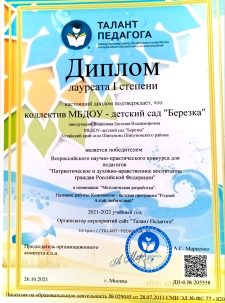 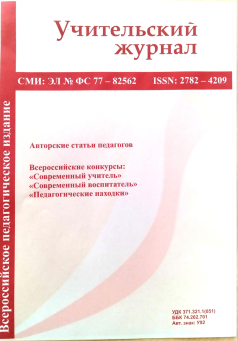 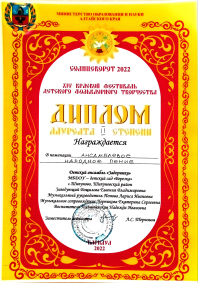 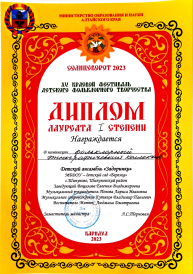 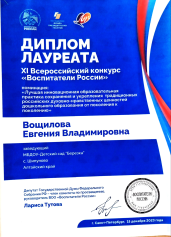 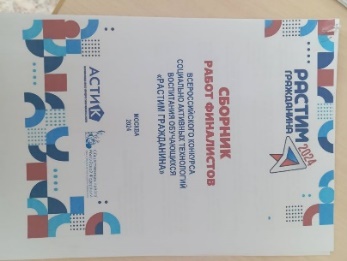 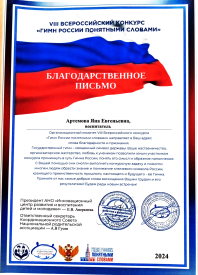 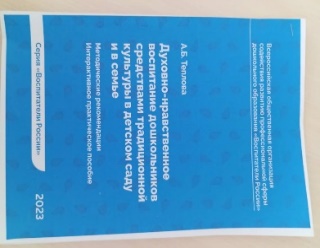 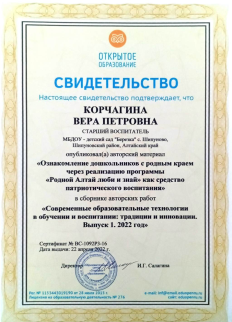 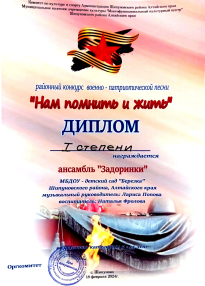 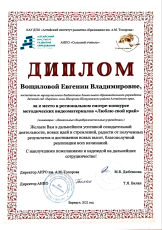 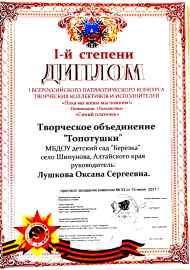 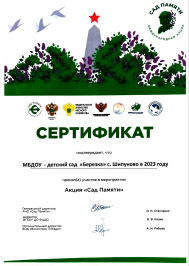 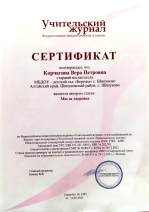 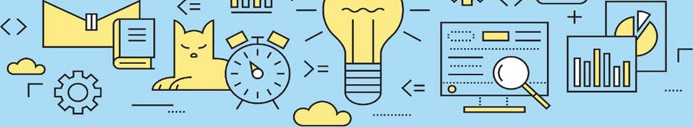 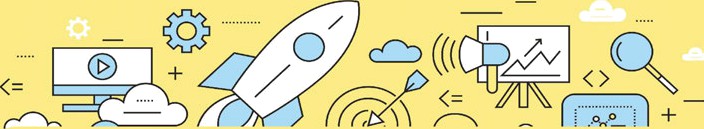 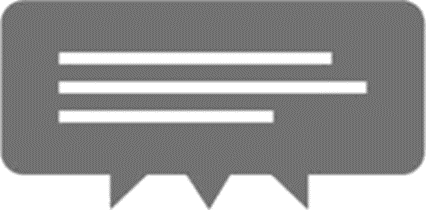 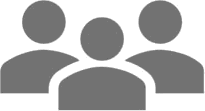 Возникшие сложности
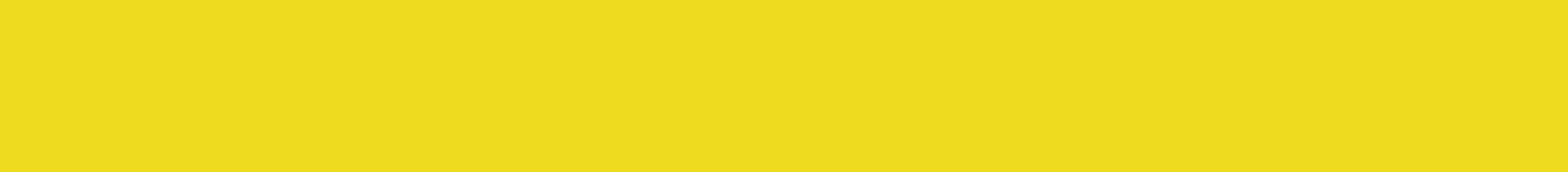 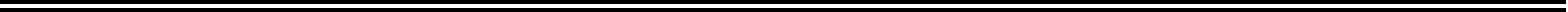 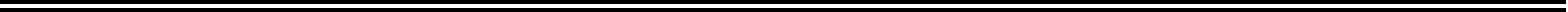 Планы на будущее
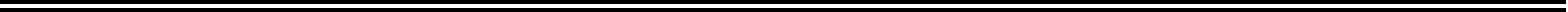 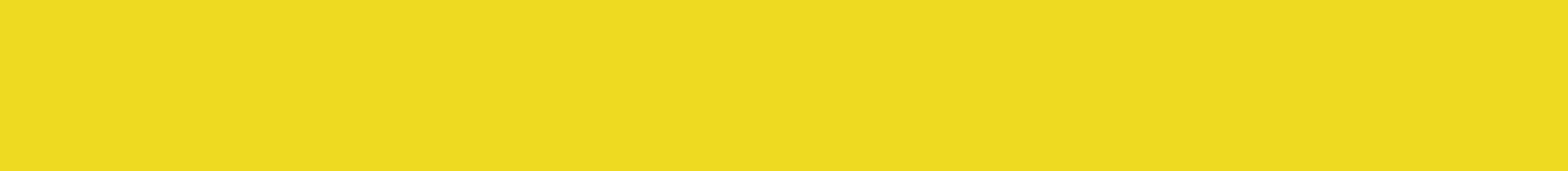 1. Разрабатывать и апробировать новые инновационные образовательные технологии, обеспечивающие индивидуализацию образования.                                                                                                                     

2. Продолжать создание банка методик по разработке и реализации индивидуальных образовательных маршрутов, образовательных технологий воспитанников и банка диагностических методик для мониторинга результатов на каждом этапе сопровождения ребенка.                                                                                                                                           

3. Выйти на уровень сотрудничества с другими дошкольными организациями в рамках индивидуализации образовательного процесса, приглашая к совместному участию детей, педагогов и родителей.
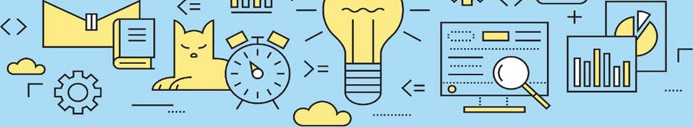 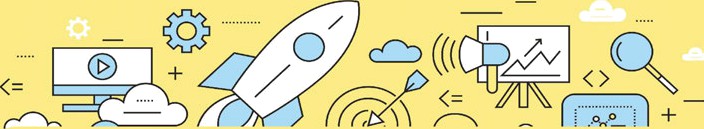 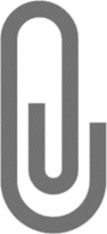 Мы всегда рады гостям! 
Коллектив детского сада приглашает к творческому сотрудничеству всех заинтересовавшихся нашим материалом.
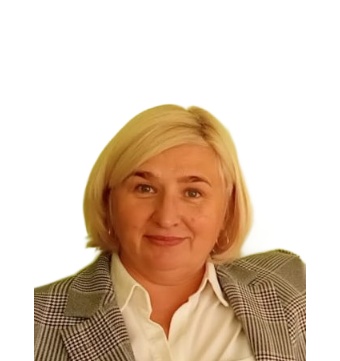 Адрес: 658391,  Россия, Алтайский край, Шипуновский район, с. Шипуново, ул. Строительная, 2 А
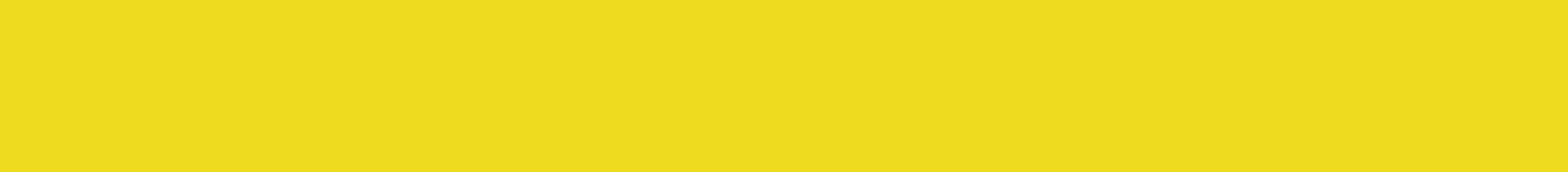 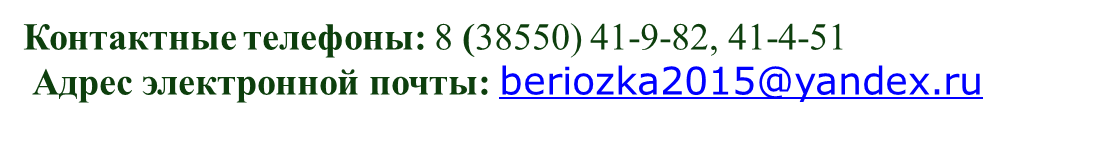 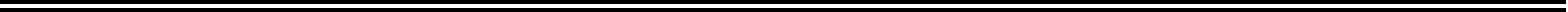